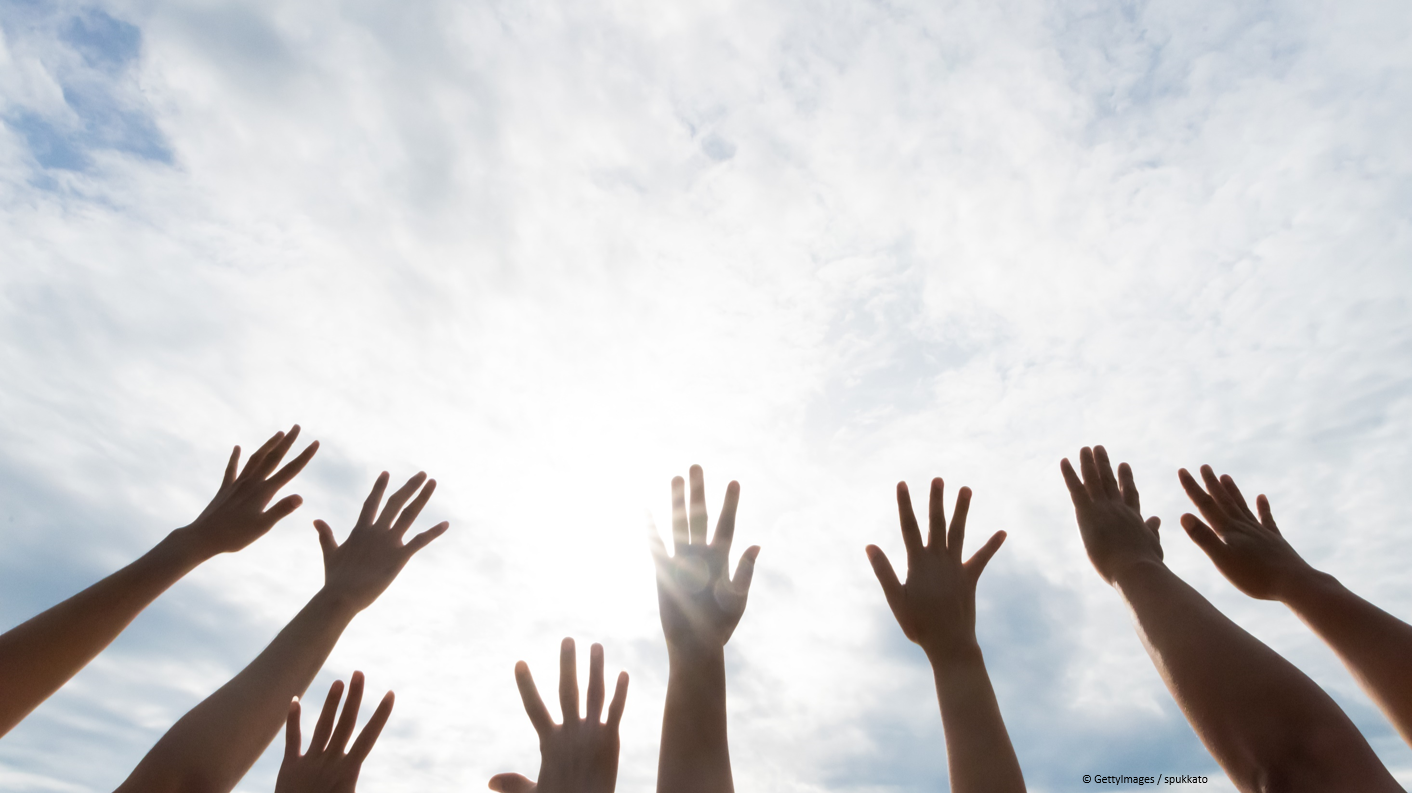 EG-HN 625, 1		Wir strecken uns nach dir
Wir strecken uns nach dir, in dir wohnt die Lebendigkeit.
Wir trauen uns zu dir, in dir wohnt die Barmherzigkeit. 
Du bist, wie du bist: Schön sind deine Namen. 
Halleluja. Amen. Halleluja. Amen.
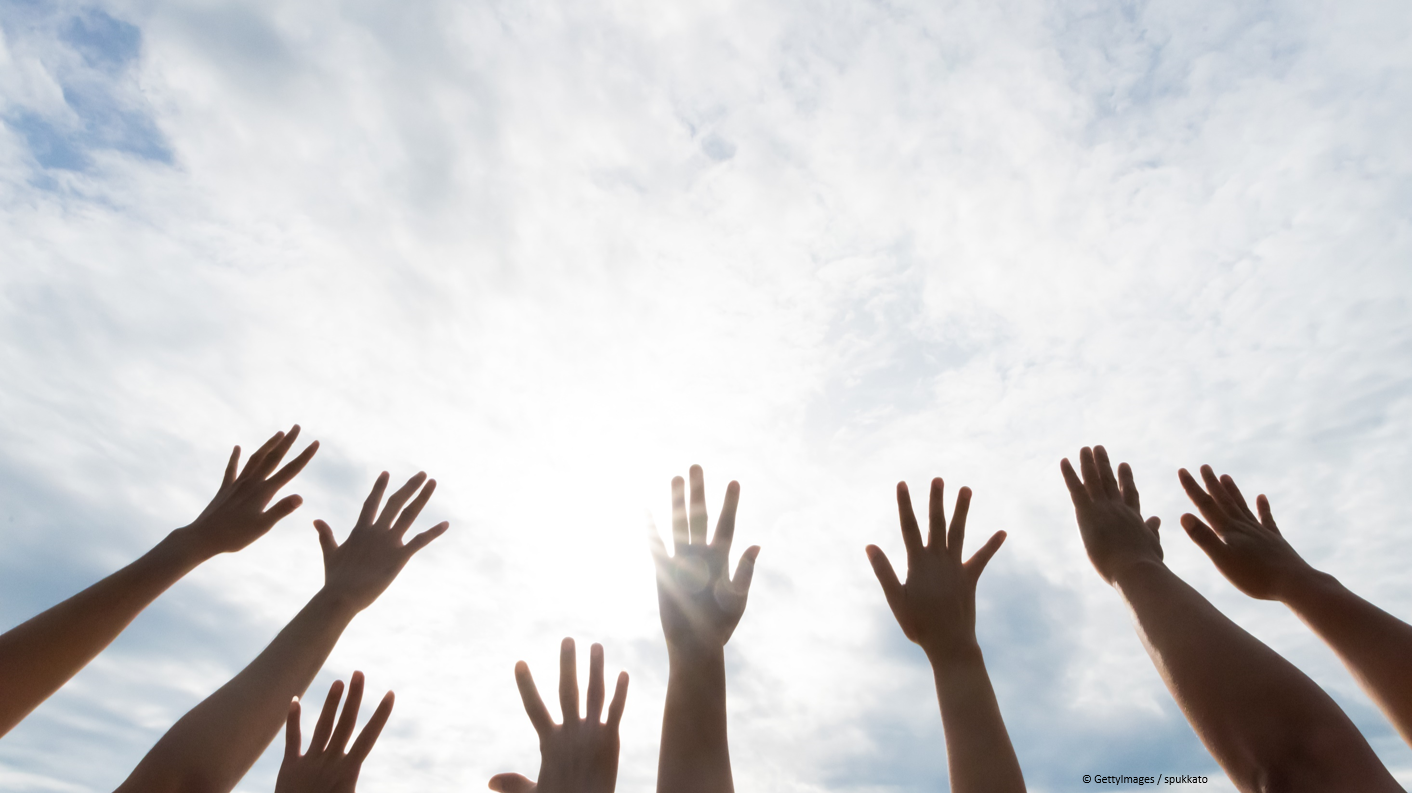 EG-HN 625, 2		Wir strecken uns nach dir
Wir öffnen uns vor dir, in dir wohnt die Wahrhaftigkeit. 
Wir freuen uns an dir, in dir wohnt die Gerechtigkeit. 
Du bist, wie du bist: Schön sind deine Namen. 
Halleluja. Amen. Halleluja. Amen.
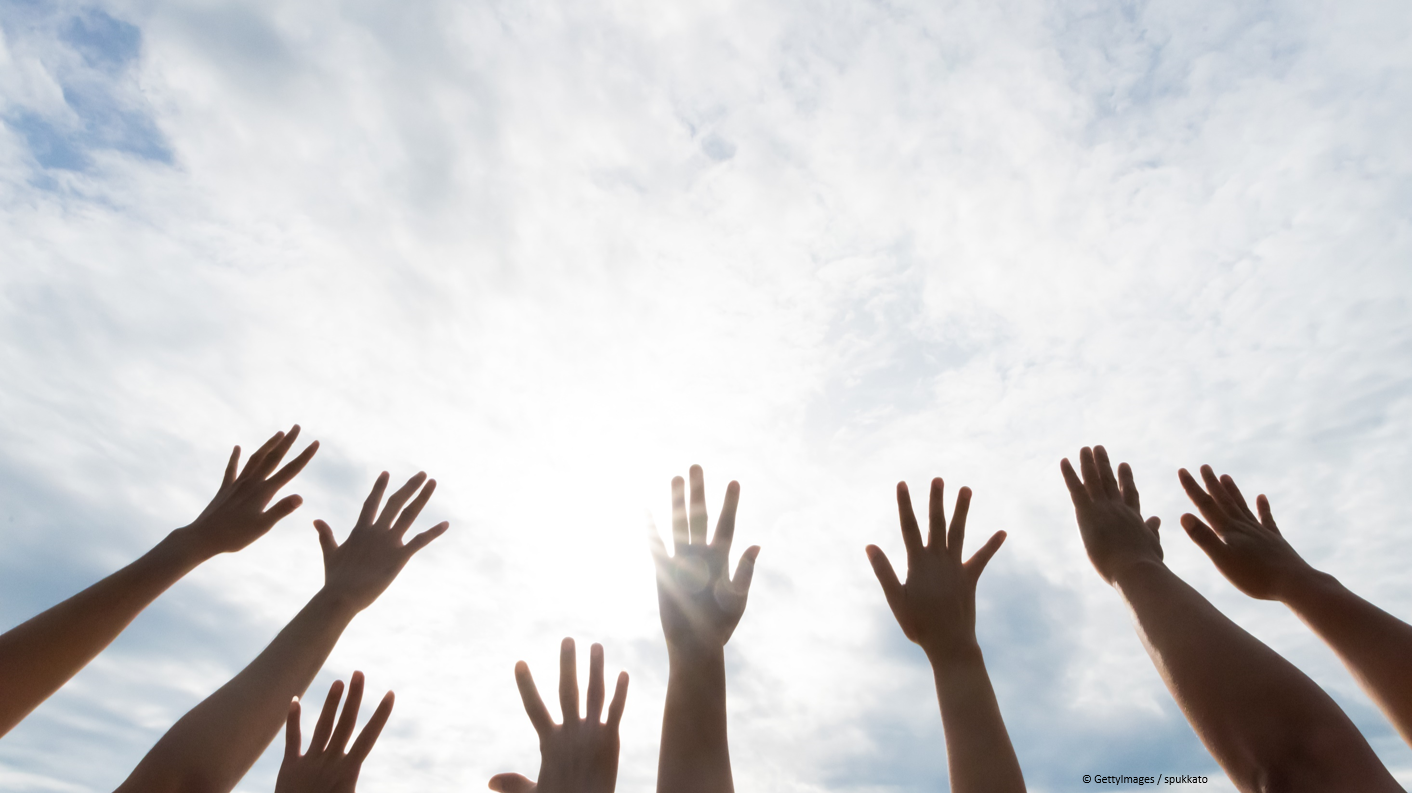 EG-HN 625, 3		Wir strecken uns nach dir
Wir halten uns bei dir, in dir wohnt die Beständigkeit. 
Wir sehnen uns nach dir, in dir wohnt die Vollkommenheit. 
Du bist, wie du bist: Schön sind deine Namen. 
Halleluja. Amen. Halleluja. Amen.